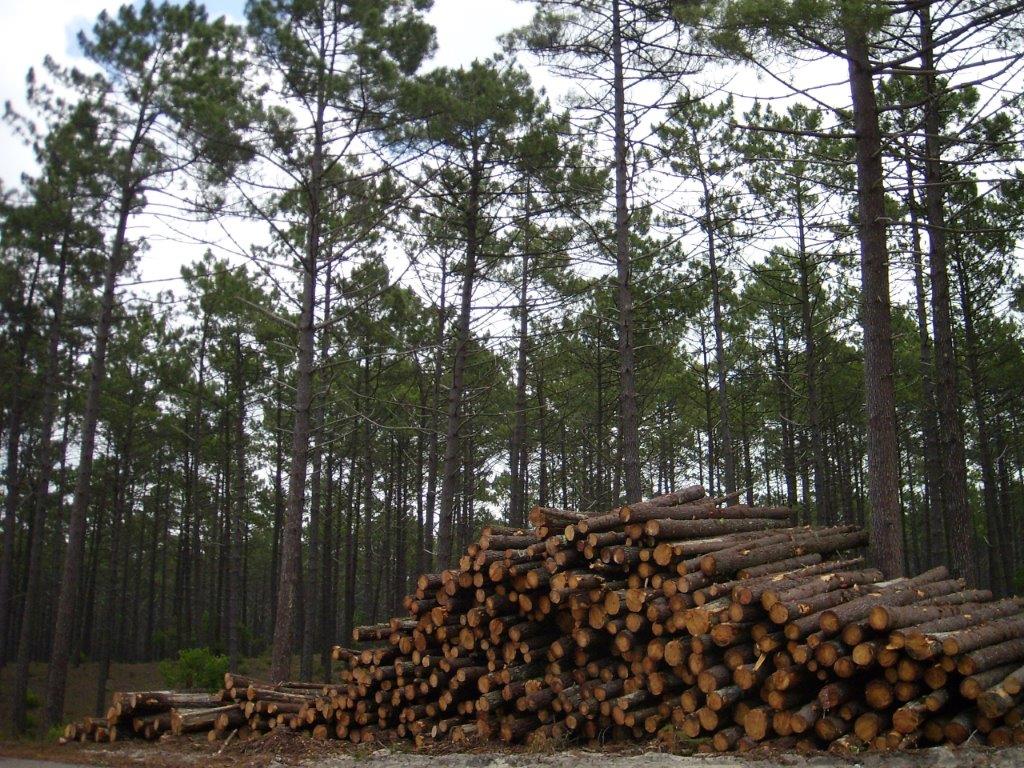 R – Tratamento de dados de Inventário Florestal
Instalar o R e o RStudio
Instalar o R
Se já tem o software R instalado no seu computador, salte para o slide “instalar o R studio” ou para o slide “começar a trabalhar com o R”
Caso contrário, vá ao site do R www.r-project.org e faça o download do software no link mirrors do CRAN (Comprehensive R Archive Network)
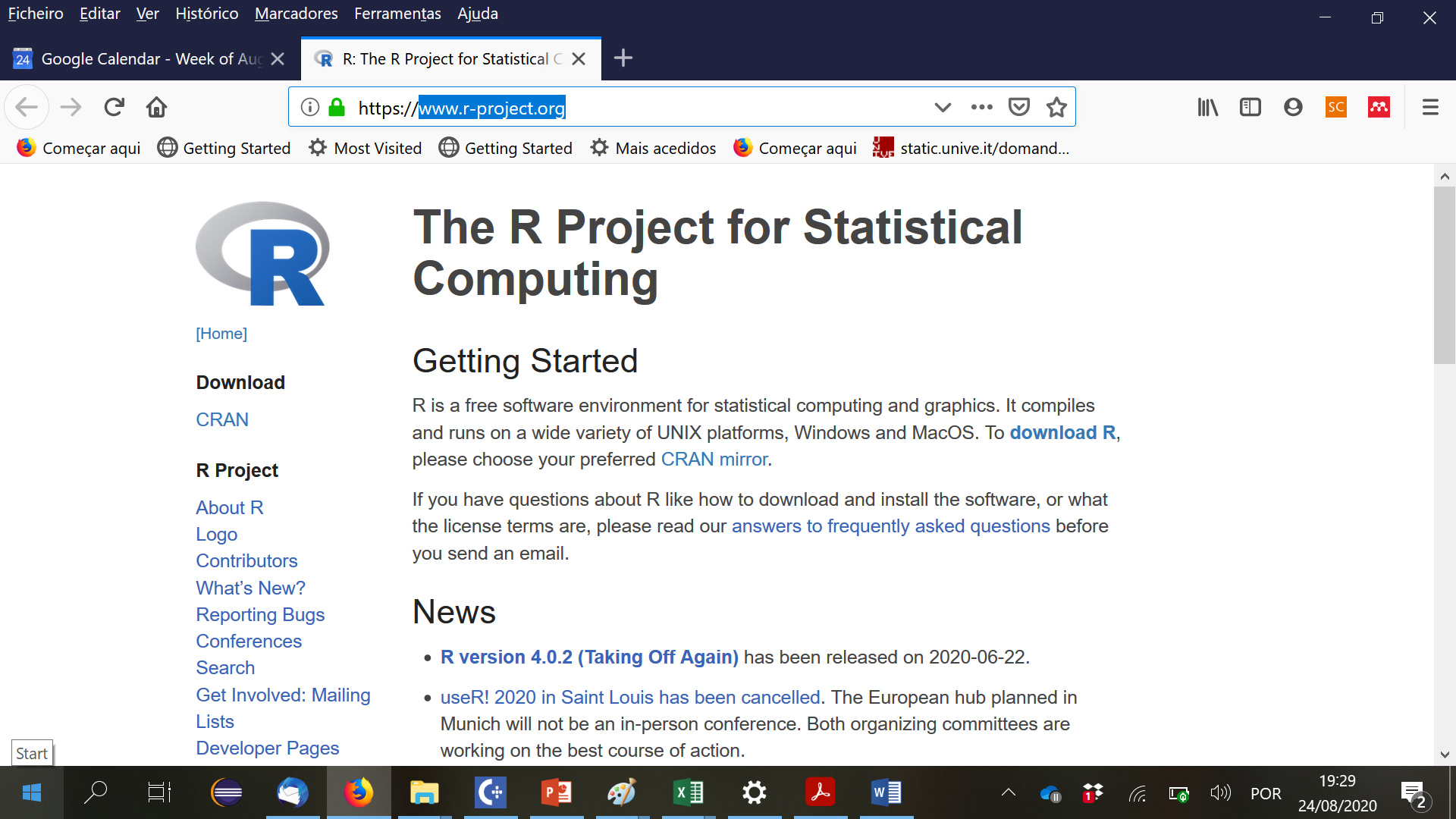 Instalar o R
Se já tem o software R instalado no seu computador, salte para o slide “instalar o R studio” ou para o slide “começar a trabalhar com o R”
Caso contrário, vá ao site do R www.r-project.org e faça o download do software no link mirrors do CRAN (Comprehensive R Archive Network)
Ao clicar no link CRAN, será exibida uma lista de servidores de rede em todo o planeta. Basta selecionar um e seguir as instruções de instalação
Observe que encontra vários materiais de suporte no site do R, basta explorar quando necessário
Atualizar a versão do R
Abrir o R (não o Rstudio) e colar o código: 

> install.packages("installr")
> library(installr)
> updateR()
Instalar o RStudio
O RStudio é um ambiente de desenvolvimento integrado (IDE – integrated development environment ) para o R
Inclui uma consola, um editor com realce de sintaxe que suporta a execução direta de código, bem como ferramentas para gráficos, histórico, depuração e gestão do espaço de trabalho (workspace)
Faça o download do Rstudio no link am baixo e instale-o
    https://www.rstudio.com/products/rstudio/download/
Scroll até encontrar o botão “Installers for Supported Platforms”
Click link para download que corresponda ao Sistema operative do seu computador
Começar a trabalhar com o R
Icons R versus RStudio
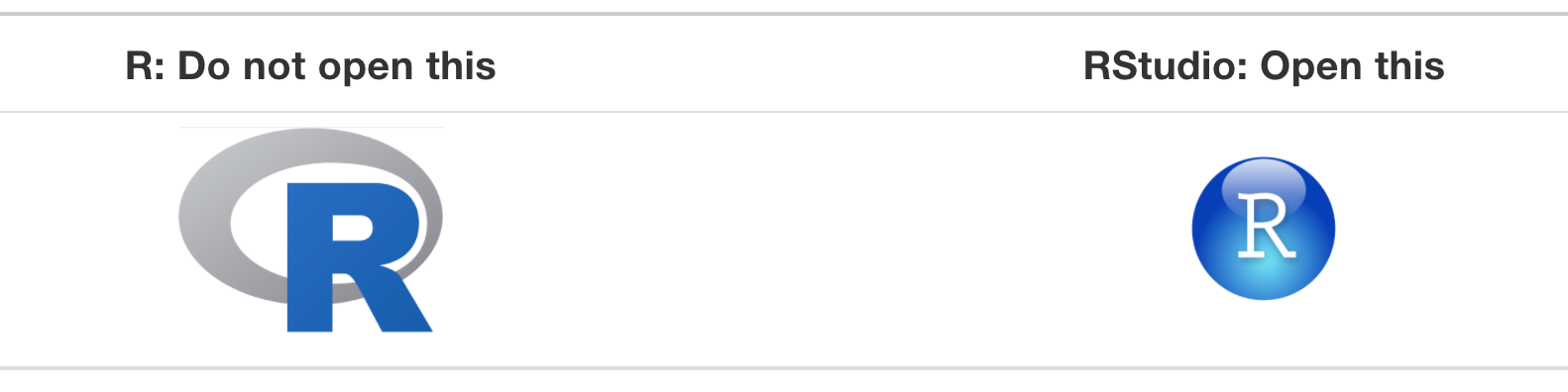 R: não abra este link
RStudo: abra este link
Instalar Rtools
Faça o download do instalador no CRAN:
On Windows 64-bit: rtools40v2-x86_64.exe (i386 and x64 compilers)
On Windows 32-bit: rtools40-i686.exe (i386 compilers only)
(verificar se está a usar uma versão recente do Rstudio, pelo menos 1.2.5042)
Após a conclusão da instalação, precisa de colocar a localização dos utilitários Rtools make no PATH. A maneira mais fácil de fazer isso é dar a seguinte instrução R na consola:
writeLines('PATH="${RTOOLS40_HOME}\\usr\\bin;${PATH}"', con = "~/.Renviron")
Inicie agora o R e em princípio vai trabalhar
(mais em: https://cran.r-project.org/bin/windows/Rtools/)
Interface do Rstudio com o R – tem o seguinte aspeto
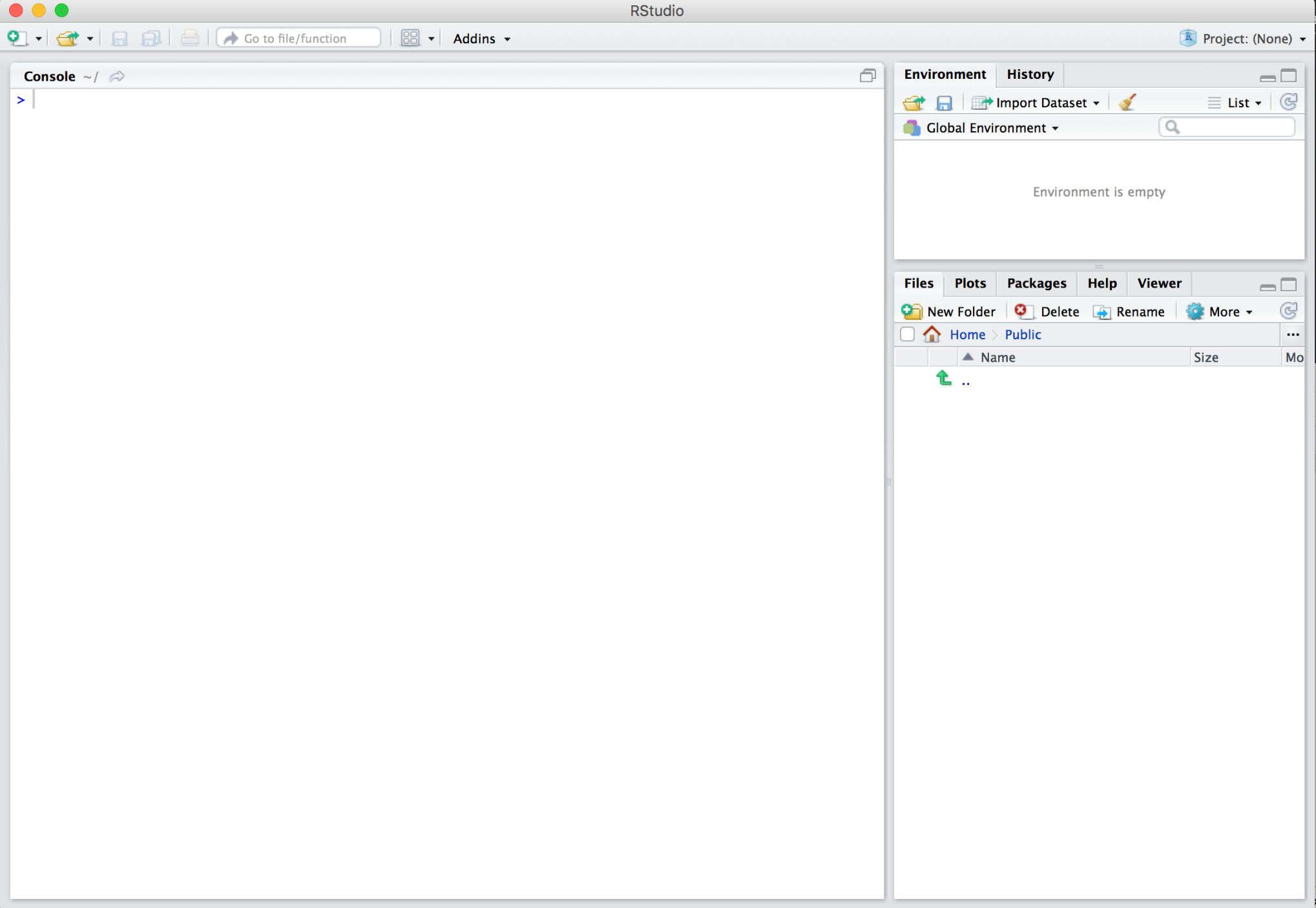 “Environment”
Consola
Ficheiros & mais
O ambiente do RStudio
Usar o R
O R pode ser usado ​​de duas maneiras:
digitando as instruções na consola, uma após a outra, no comando R (após >)
escrevendo uma lista de comandos num ficheiro que pode ser usado sempre que necessário (um script); é assim que vamos usar o R
A melhor forma de aprender R é começar a resolver “problemas” com a ajuda de alguém que já esteja familiarizado com o R
Na interface do Rstudio, podemos usar a Ajuda (Help) que é muito poderosa
Interface do Rstudio com o R – tem o seguinte aspeto
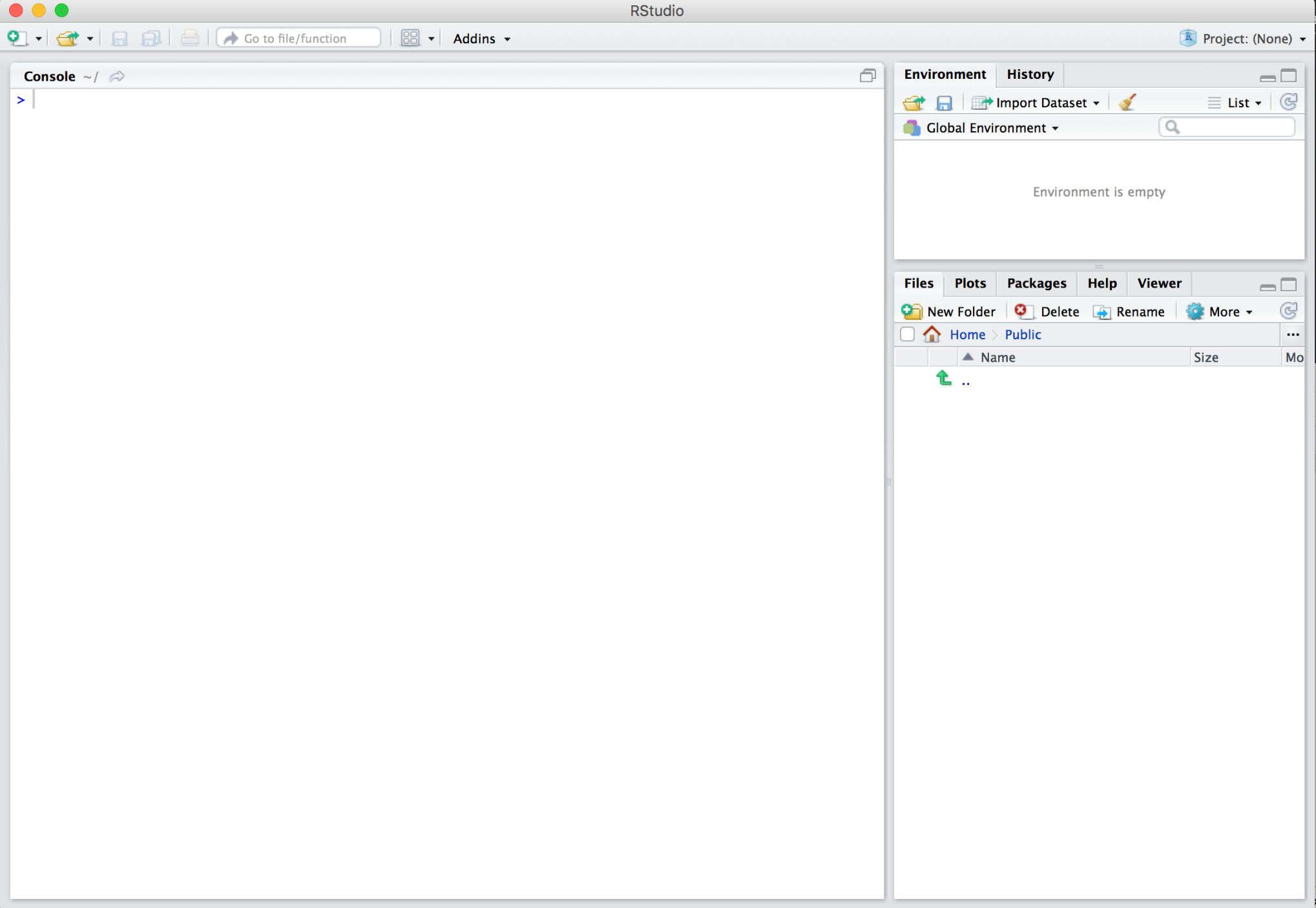 “Environment”
Consola
Ficheiros & mais
Os ficheiros com dados de Inventário Florestal
Vamos aprender a utilizar o R para tratar dados de inventário florestal recorrendo a alguns ficheiros:
Ec_Alentejo.xlsx – dados de um inventário florestal realizado num povoamento de eucalipto na zona de Mértola (amostragem simples)
FotoPontos_IFN5.xlsx – dados da amostragem qualitativa para avaliação de áreas das espécies florestais em Portugal (Inventário Florestal Nacional)
Pb_Pm_Amieira.xlsx – dados do inventário florestal da Mata da Amieira (amostragem estratificada)
Sb_Pb_Pm_Chamusca.xlsx – dados do inventário florestal de um povoamento misto e estratificado no concelho da Chamusca
R workspace
O workspace é o ambiente de trabalho do R onde os ficheiros de dados e os objetos R definidos pelo utilizador (vetores, matrizes, tabelas, listas, funções) estão localizados
Funções relacionadas com o workspace
getwd()  # mostra o workspace corrente
setwd()  # muda o workspace para outra pasta
setwd ("G:\\Shared drives\\Ensino\\InventarioFlorestal\\MaterialDeEstudo")

   (notem: o \\ em vez de \; também é possível usar / em vez de \\)
Comandos para modificar o workspace
list.files() – comando que lista todos os objetos que estão no workspace
rm(list=…) – função que apaga do workspace todos os objectos indicados na lista
ls() – commando que lista todos os objectos que estão no workspace
rm(list=ls()) – apaga todos os objetos que estão no workspace
C:
    Aulas
        1_InventarioFlorestal
             R
                 DadosInventarioFlorestal
                 ScriptsR
Relative paths no Rstudio
Todos os paths (caminhos) em R podem ser referentes à pasta de trabalho (Workspace)
setwd() define o Workspace
O ponto “.” indica que estamos na pasta definida pelo commando setwd()  ou ‘a pasta corrente’
Os 2 pontos “..” indica ‘a pasta acima da pasta corrente’

Se der o commando: > setwd(“C:/Aulas/1_InventarioFlorestal/R")
Escrever setwd(..) seguido de getwd() o resultado vai ser
[1] "C:/Aulas/1_InventarioFlorestal"
> setwd(“C:/Aulas/1_InventarioFlorestal/R")
> setwd("./DadosInventarioFlorestal")
Porque é que os caminhos relativos são preferíveis?
Um caminho absoluto será certamente mais longo do que um caminho relativo e vai ter mais backslashes que precisarão ser editadas dando margem para que se cometam mais erros



Quando alterarmos a nossa estrutura de pastas, teremos de rescrever os caminhos todos)
Quando partilhamos ficheiros com outros utilizadores (já que eles não terão a mesma estrutura de pastas, terão de rescrever todos os caminhos)
G:\Shared drives\Ensino\InventarioFlorestal\MaterialDeEstudo\R                      (copiado do explorer diretamente)

G:/Shared drives/Ensino/InventarioFlorestal/MaterialDeEstudo/R
ou
G:\\Shared drives\\Ensino\\InventarioFlorestal\\MaterialDeEstudo\\R
Porque é que os caminhos relativos são preferíveis?
Um caminho absoluto será certamente mais longo do que um caminho relativo e vai ter mais backslashes que precisarão ser editadas dando margem para que se cometam mais erros



Quando alterarmos a nossa estrutura de pastas, teremos de rescrever os caminhos todos)
Quando partilhamos ficheiros com outros utilizadores (já que eles não terão a mesma estrutura de pastas, terão de rescrever todos os caminhos)
> setwd(“G:\Shared drives\Ensino\InventarioFlorestal\MaterialDeEstudo\R

> setwd("./DadosInventarioFlorestal")                          caminho relativo
Aumentar o tamanho da letra
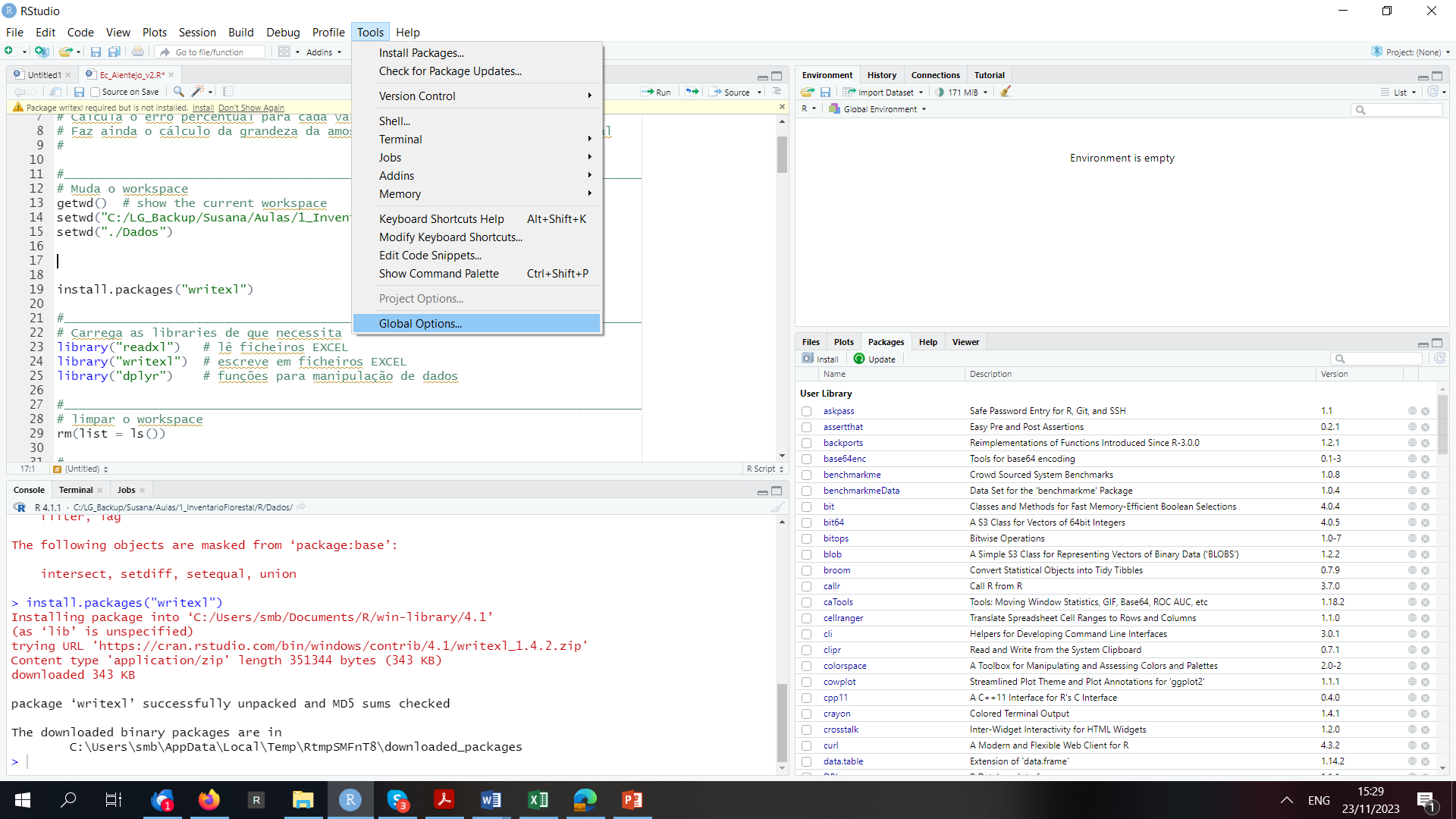 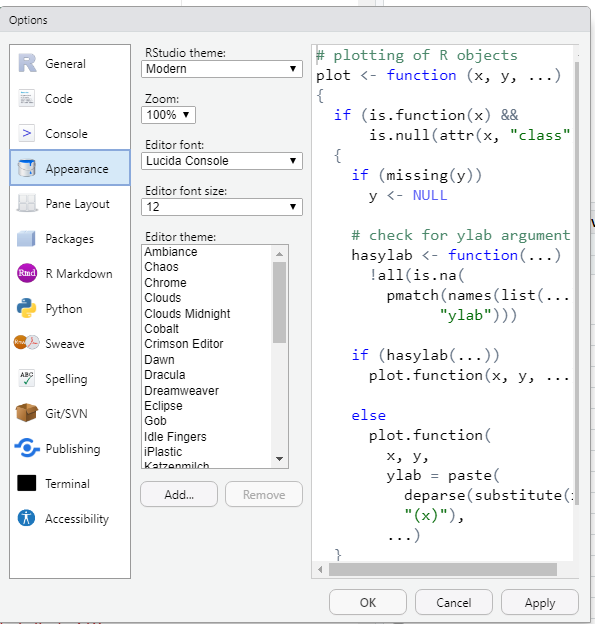 Notas iniciais
Notas iniciais
O R é sensível ao uso de maiúsculas (case-sensitive)

View (dataframe.name)  # função que faz o display de uma tabela com o conteúdo da dataframe


colnames(Ec)   #  função que escreve o nome das variáveis presentes na dataframe “Ec”
> view (Ec)
Error in view (Ec) : could not find function “view”
> colnames(ec)
Error: object ’ec’ not found
Notas iniciais
O R é sensível às \ (/ ou \\)

Quando vamos ao explorer copiar um caminho => corrigir as barras:
tabela com o conteúdo da dataframe
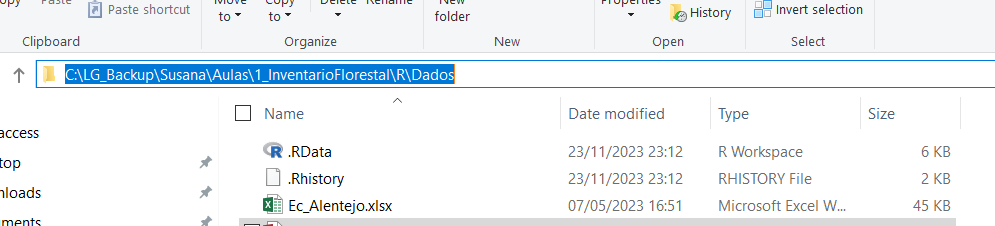 < setwd("C:/LG_Backup/Susana/Aulas/1_InventarioFlorestal/R/Dados")

ou

< setwd(" C:\\LG_Backup\\Susana\\Aulas\\1_InventarioFlorestal\\R\\Dados”)
Utilização de R packages
Utilização de R packages
R packages
são conjunto de funções e de data sets desenvolvidos pela comunidade de utilizadores de R
Aumentam a capacidade do R melhorando funcionalidades existentes e acrescentando funcionalidades novas 
um R package é um conjunto de funções reutilizaveis, acompanhados de documentação que explica como deve ser usado e com um conjunto de dados teste  
Vamos usar vários R packages 
LINK interessante: https://r-pkgs.org/
Utilização de R packages
Como utilizar R packages?
São intalados a partir do CRAN com o comando  >install.packages("x")
São utilizados no R com o commando > library("x")
É apenas necessário instalar uma vez, mas é necessário “chamar” o R package com o commando library(“x”) sempre que o queiramos usar
Para obter ajuda sobre um R package usar os comandos package?x ou help(package = "x")

Sugestão: criar um script “InstallPackages.R” com a lista de todos os R packages que precisam utilizar
Estruturas de dados no R
Estruturas de dados no R
É importante conhecer as diferentes estruturas de dados que o R comporta:
vetores
listas
Matrizes
data frame (and tibble) - estrutura semelhante a uma matriz mas que permite que cada coluna seja numérica ou texto, contudo dentro de uma mesma coluna todos elementos têm de ser do mesmo tipo. 
fatores

Podem explorer diferentes web sites, por exemplo:
https://swcarpentry.github.io/r-novice-inflammation/13-supp-data-structures/
Simbolos especiais
Os objetos do R podem conter os seguintes simbolos:
NA (missing value)
NaN (Not a Number)
NULL (undefined value)
Inf e –Inf (infinit)
Importar, exportar e guardar ficheiros de dados
Ler ficheiros de dados a partir do EXCEL
Para ler um data frame completo (conjunto de vetores com o mesmo comprimento) o ficheiro de dados deverá ter um format especifico:
A 1ª linha do ficheiro deve conter o nome de cada uma das variáveis que virão a constituir o data frame
A 1ª coluna contem na 1ª linha o nome da variável e nas linhas que se seguem os seus valores (uma variável por coluna)
Os ficheiros que forem disponibilizados para as aulas já estão neste formato
Os dados em ficheiros EXCEL podem ser lidos usando a função R read.xlxs() que requer a instalação prévia do package “xlsx”
Ler ficheiros de dados a partir do EXCEL
1º Instalar o package “xlsx” – apenas uma vez
Depois, cada vez que fizer falta ler ficheiros Excel é preciso carregar o package “xlsx” e usar a função read.xlsx :
library “xlsx”
Para mais informações sobre a função read.xlsx ir ao help no R studio ou procurar na web
Ler ficheiros de dados a partir do EXCEL – alternativa 1
Os dados em EXCEL podem ser lidos também recorrendo à library (RODBC) que permite a leitura de conjuntos de dados maiores
 Exemplo:
library(RODBC)    # carrega o package RODBC
library(ImportExport)    #carrega o package ImportExport 
     (a última versão do R pode não precisar deste package/library)
file = odbcConnectExcel2007("d)_IFN5_Tree_Pb.xlsx")
Pbtree =sqlFetch(file,"Tree_Pb")
Ler tabelas ACCESS
Para introduzir os dados de uma tabela ACCESS num dataframe é necessário o package “RODBC” (o mesmo do slide anterior que permite ler o EXCEL). Uma vez carregado, use a função sqlFetch() para ler os dados para dentro do dataframe


Por exemplo: para ler os dados da tabela “TM_Biomassa” que consta na base de dados BD_Pb_data.accdb localizada no seguinte caminho C:/Users/magatome/BasesDeDados:
setwd ("C:/Users/magatome/BasesDeDados")
Pb_data <- odbcConnectAccess2007("BD_PB_data.accdb")
TM_biomassa <- sqlFetch(Pb_data, "TM_Biomassa")
Ler tabelas ACCESS
Escrever dados do R em ficheiros EXCEL
Usar o package “xlsx”
Com o comando: write.xlsx (X, filename, sheetName=“Name”,
col.names=TRUE, row.names=TRUE,
append=FALSE)

Onde X é o ficheiro R 
Não funciona para ficheiros muito grandes
Escrever dados do R em ficheiros EXCEL– alternativa 1
Usar o package"writexl" 
Comando: write_xlsx(X,"AllPossible.xlsx")
Onde X é o ficheiro R
Guardar e carregar um ficheiro de dados R
Podemos querer guardar um ficheiro de dados R (ou mais) que nos “demorou muito tempo a preparar”:
save(data1,data2,file=“data.Rdata”)
Mais tarde, noutro script, podemos carregar estes dados:
load(“data.Rdata”)  - teremos acesso direto aos conteúdos data1 e data2
Para saber que ficheiros estão no nosso working space:
list.files()
ifelse, if else e ciclos em R
ifelse e if…else
O R permite a utilização de duas expressões condicionais:
Numa única expressão:
ifelse (condição, expressão se VERDADEIRO, expressão se FALSO)
if…else statement
if (condição) {
        expressão se a condição é VERDADEIRA     }
 else {
        expressão se a condição é FALSA      }
Funções no R
“Olhar” para ficheiros de dados no R
Existem várias funções para “ver” os dados dentro de um ficheiro  R
View(Data)                  #abre o ficheiro de dados R chamado Data
nrows(filename)          #devolve o número de linhas do ficheiro chamado “filename”
lenght (filename)        #devolve o número de colunas
lenght (filename$var)  #devolve o número de linhas 
lenght (unique(filename$var1, filename$var2) # devolve o número de linhas com valores diferentes de filename$var1 x filename$var1
“Olhar” para ficheiros de dados no R
Existem várias funções para “ver” os dados dentro de um ficheiro  R (cont.)
str(filename)            #descreve a estrutura do ficheiro 
summary(filename)   #mostra um resumo de cada variável no ficheiro




head(filename)         #mostra as 1ªs 6 linhas do ficheiro
head(filename, n=k) #mostra as 1ªs k linhas do ficheiro
colnames(filename)  # escreve o nome dos cabeçalhos
i d_pov     id_parc          Fexp          area_ha        idade  
 Min.   :1   Min.   : 1.0   Min.   :20.00   Min.   :285   Min.   :9  
 1st Qu.:1   1st Qu.: 7.5   1st Qu.:20.00   1st Qu.:285   1st Qu.:9  
 Median :1   Median :14.0   Median :20.00   Median :285   Median :9  
 Mean   :1   Mean   :14.0   Mean   :20.31   Mean   :285   Mean   :9  
 3rd Qu.:1   3rd Qu.:20.5   3rd Qu.:20.00   3rd Qu.:285   3rd Qu.:9  
 Max.   :1   Max.   :27.0   Max.   :24.75   Max.   :285   Max.   :9
Fazer subconjuntos de colunas no R (package “dplyr”)
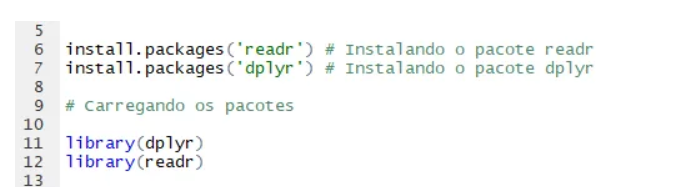 A função select() permite selecionar apenas algumas coluna de um  dataframe
Exemplos (as “” podem omitir-se ou usar em vez disso ‘’):
Pb <- select (Pb,c(“hdom”,”t”))   #vai buscar as colunas hdom e t 
Ec <- select (Ec,-c(“Ww”,”Wb”))  #vai buscar todas as colunas excepto Ww e Wb
Pb <- select (Pb,c(5:8))                #vai buscar o conteudo das colunas 5 a 8 
Ec <- select (Ec,c(“Id_plot”:”Wa”) #vai buscar todas as colunas entre as varíáveis  Id_plot e Wa
ATENÇÃO: o package “MASS” não pode ser carregado ao mesmo tempo que este
Fazer subconjuntos de linhas no R (package “dplyr”)
A função filter() permite seleccionar apenas algumas linhas de um dataframe
filter(X, ..., .by = NULL, .preserve = FALSE)
Exemplos:
Pb <- filter (Pb, d <25)  #vai buscar todas as linhas para as quais o d é <25
Pb <- filter (Pb, !is.na(d)) #vai buscar todas as linhas que não estavam em branco na coluna d (is.na vai buscar linhas em branco (NA) o ! faz o inverso)
Ordenar um dataframe com a função order() – 1/2
A função order(X, decreasing= TRUE or FALSE, NA.last = TRUE or FALSE, …
Ordena o X de acordo com o nº de ordem dos valores 
Se quisermos ordenar de acordo com os valores em si, temos de usar o nº de ordem 
Exemplo:
d <- c(12.5, 4.5, 18.9, 34.2)
order(d, decreasing=FALSE)                  #devolve os nºs de ordem 2,1,3,4
d[order(d)]                                          #devolve os nºs ordenados 4.5, 12.5, 18.9, 34.2
1     ,   2   ,   3       ,  4
Ordenar um dataframe com a função order() – 1/2
A função order(X, decreasing= TRUE or FALSE, NA.last = TRUE or FALSE, …
Ordena o X de acordo com o nº de ordem dos valores 
Se quisermos ordenar de acordo com os valores em si, temos de usar o nº de ordem 
Exemplo:
d <- c(8, 2, 4, 1, -4, NA, 46, 8, 9, 5, 3)          (-4, 1, 2, 3, 4, 5, 8, 8, 9, 46, NA)
order(d, NA.last=TRUE)  #devolve os nºs de ordem (5 4 2 11 3 10 1 8 9 7 6) com o NA no fim
d[order(d)]                    #devolve os nºs ordenados -4, 1, 2, 3, 4, 5, 8, 8, 9, 46, NA
1,  2,   3,  4,    5,     6,     7,    8,  9, 10, 11
5,  4,   2, 11,  3, 10,   1,  8,   9,  7,     6
Ordenar um dataframe com a função order() – 1/2
A função order(X, decreasing= TRUE or FALSE, NA.last = TRUE or FALSE, …
Ordena o X de acordo com o nº de ordem dos valores 
Se quisermos ordenar de acordo com os valores em si, temos de usar o nº de ordem 
Exemplo:
d <- c(8, 2, 4, 1, -4, NA, 46, 8, 9, 5, 3)          (NA, -4, 1, 2, 3, 4, 5, 8, 8, 9, 46)
order(d, NA.last=FALSE)   #devolve os nºs de ordem (6 5 4 2 11 3 10 1 8 9 7) com o NA no inicio
d[order(d)]                      #devolve os nºs ordenados NA, -4, 1, 2, 3, 4, 5, 8, 8, 9, 46
1,  2,   3,  4,    5,     6,     7,    8,  9, 10, 11
6,    5,  4,   2, 11,  3, 10,   1,  8,   9,  7
Ordenar um dataframe com a função order()– 2/2
Criar um dataframe chamado “parc” contendo os 4 diâmetros (d) e acrescentar a coluna das alturas (h), ordenando o d por ordem decrescente
d <- c(12.5, 4.5, 18.9, 34.2)
h <- c(10.5, 5.0, 12.9, 15.4)
parc <- data.frame(d,h)
parc[order(d,decreasing = TRUE),] vai devolver:
Funções da familia apply
As funções desta familia vêm no R basic package
Estas funções permitem-nos manipular dataframes, vetores e matrizes 
Pode ser usadas alternativamente aos loops

https://www.guru99.com/r-apply-sapply-tapply.html#1
https://www.analyticssteps.com/blogs/apply-family-functions-r
Funções da familia apply() - apply()
A função apply() aplica uma função a linhas ou colunas de uma matriz ou dataframe 
apply (X, MARGIN, FUN, …)
x: dataframe
MARGIN=1: a operação é feita nas linhas 
MARGIN=2: a operação é feita nas colunas 
MARGIN=c(1,2): a operação é feita nas linhas e colunas
FUN: indica que função aplicar; podem ser funções implicitas (mean, median, sum, min, max) ou mesmo funções definidas por nós
Exemplo: fazer a media dos d e dos h
> a_parc <- apply(parc, 2, mean)
[1] 17.5  11
Funções da familia apply()– lapply()
A função lapply() aplica uma função  cada element de uma lisra e devolve uma lista de valores
lapply(X, FUN, …)
x: especifica a lista à qual se deverá aplicar a função 
FUN: indica a função a aplicar
Exemplo: fazer a media dos d e dos h
> la_parc <- lapply(parc, mean)
> la_parc
## $d
## [1] 17.5
## $h
## [1] 11
Funções da familia apply()– sapply()
A função sapply() é uma versão generalizada da lapply() a diferença está no output; enquanto que a Iapply() devolve uma lista, a sapply tem diferentes algoritmos. 
O resultado é um vetor se o resultado é uma lista em que cada elemento tem dimensão unitária
O resultado é uma matriz se o resultado é uma lista com mais do que um elemento, mas os vetoes têm a mesma dimensão
O resultado é uma lista se nenhuma das situações anteriores se verificar
Exemplo: fazer a media dos d e dos h
> la_parc <- sapply(parc, mean)
> la_parc
##          d       h 
##     17.5     11
Funções da familia apply()– sapply()
sapply(X, FUN)
sapply(X, FUN, …, simplify=TRUE, USE.NAMES=TRUE)
x: especifica a lista à qual se deverá aplicar a função 
FUN: indica a função a aplicar
simplify – indica se queremos resultados simplificados ou não
USE.NAME – indica se queremos usar os nomes dos argumentos ou não
Funções da familia apply()– tapply()
A função tapply() pode aplicar-se num subset de um vector em que o vetor esteja dividido em diferentes niveis, também designados por fatores.
 tapply(X, INDEX, FUN)
x: o objeto, normalmente um vector
INDEX: uma lista contend o fator
FUN: indica a função a aplicar; podem ser funções implicitas (mean, median, sum, min, max) ou mesmo funções definidas por nós
A função FUN devolve valores para cada nível do fator
Exemplo:
ta_parc <- tapply(parc$d, parc$sp, mean)
##              Ec         Pb
##        26.55        8.5
Função aggregate()
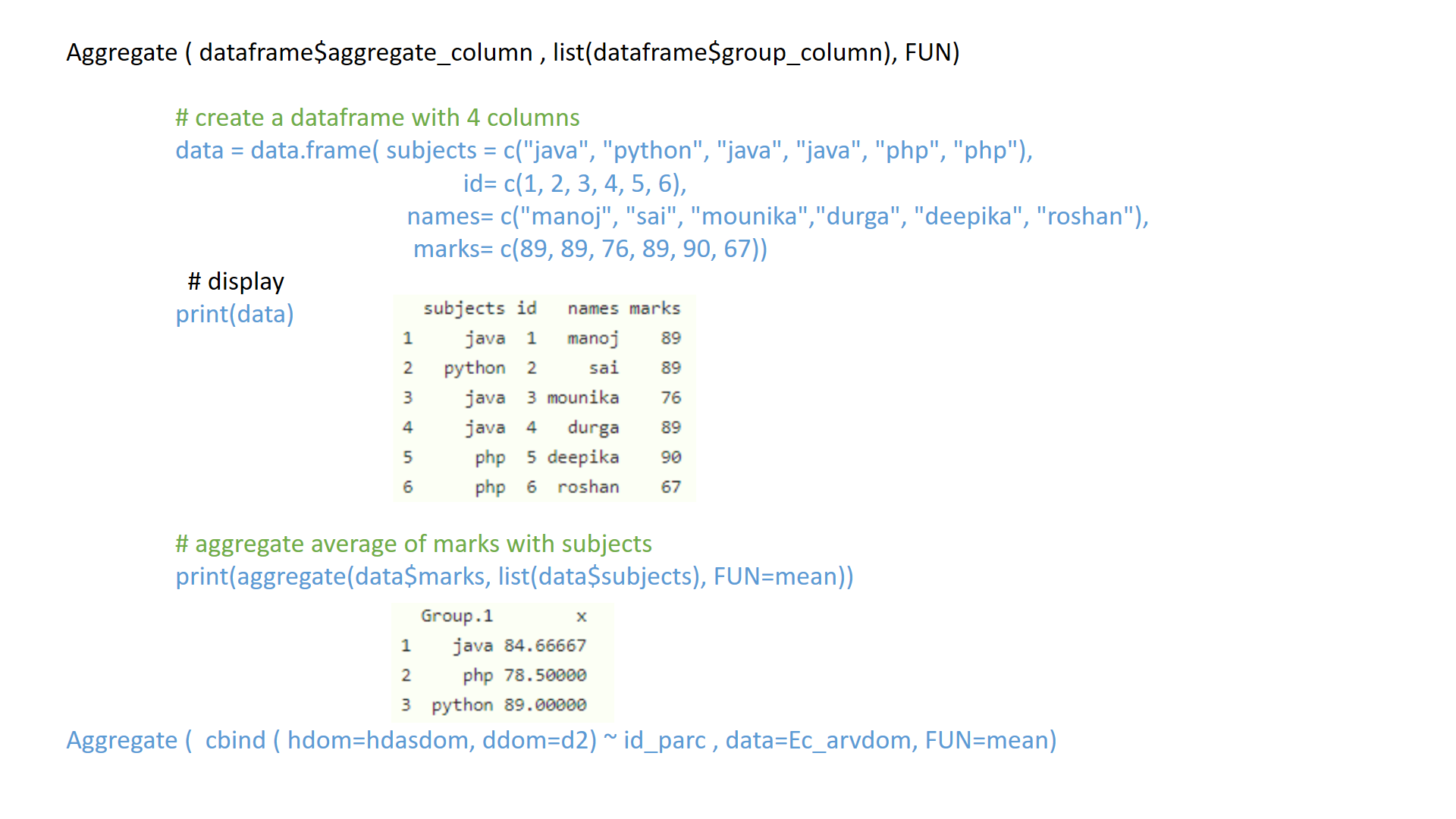 Funções relacionadas com objetos
Listar todos os objectos ativos
ls() 
Elimina objetos que já não fazem falta
rm(objeto1,objeto2)
Descreve um objeto
str(objet0)
O operador %>%
O operador %>% pode usar-se com funções implicitas (mean, median, sum, min, max) ou funções definidas por nós
A regra é simples: o objeto à esquerda de %>% passa como 1º argumento para a função à direita 
> euca <- euca_all %>%
   select(c("ID_plot","ID_rot","t","hdom","N","G"))
É equivalente a 
euca <- select(euca_all, c("ID_plot","ID_rot","t","hdom","N","G"))
Várias funções do R para aplicar a vetores
mean(X)  faz a media do valores do vetor X
sum(X)  soma os valores do vetor X
prod(X)  multiplica os valores do vetor X
round(X,  digits=k)  arredonda os valores do vetor X
floor(X)  arrendonda para o inteiro imediatamente antes
ceiling(X)  arrendonda para o inteiro imediatamente depois
trunc(X)  devolve o inteiro truncando o valor de x
sample(X)  baralha os valores do vector x aleatoriamente
sample(X,size=k,replace=FALSE)  amostra aleatoria de dimensão k
Funções para gerar números a partir de uma a fdp (distribuição)
Esta funções requerem a library(“stats”)
set.seed(1)                      # devolve a seed para iniciar uma série de nºs
rnorm(n= , mean=, sd=)   #distribuição normal 
rpoison(n=, lambda=)      #distribuição de Poison
runif(n=,min=, max=)      #distribuição uniforme
t-Student
< pt(x,df) – devolve o valor da função de dist. cumulativa da t-student para um valor x e df graus de liberdade. Se o que quiser for a area à  direita de um valor x, acrescente o argumento lower.tail = FALSE: pt(x,df, lower.tail = FALSE )
< qt(x,df) - devolve o valor de x para um certo valor da função de dist. cumulativa da t-student para df graus de liberdade 
< dt(x,df) – devolve o valor da função de distribuição tStudent(pdf) para um valor x e df graus de liberdade 
< rt(n,df) - gera um vector de valores aleatorios que seguem uma distribuição tStudent para um vetor de domensão n e df graus de liberdade
https://www.statology.org/working-with-the-student-t-distribution-in-r-dt-qt-pt-rt/
t-Student
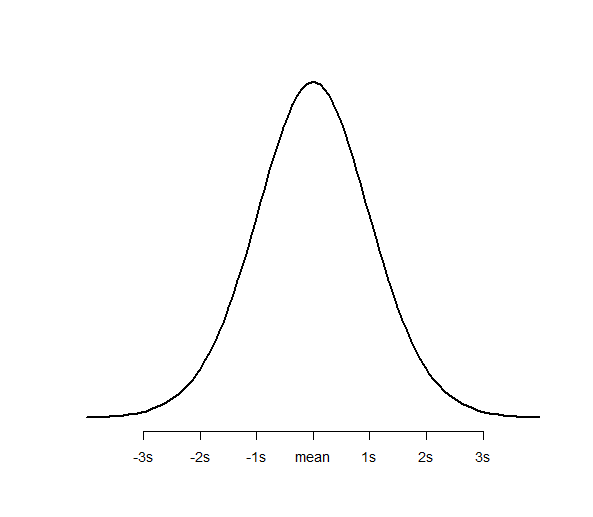 x <- seq(-4, 4, length=100)
y <- dt(x = x, df = 20)
plot(x,y, type = "l", lwd = 2, axes = FALSE, xlab = "", ylab = "")
axis(1, at = -3:3, labels = c("-3s", "-2s", "-1s", "mean", "1s", "2s", "3s"))





https://www.statology.org/working-with-the-student-t-distribution-in-r-dt-qt-pt-rt/
Crie as suas próprias funções
Como criar uma função no R
Primeiro escolha um nome para a função (tem de ser diferente do nome das funções implícitas existentes no R)
FunctionName <- function (arguments) {
       code for the function
       return (function output, usually a list)
}
Vamos ver alguns exemplos
[Speaker Notes: Explicado]
Gráficos no R
Funções relacionadas com gráficos
par(mar, mgp, las)
par(mar=c(5.1, 4.1, 4.1, 2.1), mgp=c(3, 1, 0), las=0)
mar – vetor numérico de dim. 4, que define o tamanho das margens pela seguinte ordem: base, esquerda, topo, and direita; o default é c(5.1, 4.1, 4.1, 2.1)
mgp – vetor numérico de dim. 3, que define a localização das labels nos eixos relativamente à janela interior da área do gráfico. O 1º valor representa a localização das labels (i.e. xlab e ylab in plot), o 2º as marcas das labels, e o 3º as marcas; o default é c(3, 1, 0)
las – Valor numérico que indica a orientação das marcas das lables e de qualquer outro texto que se inclua num grafico. As opções são: The options are as follows: sempre paralelo ao eixo (o default, 0), sempre na horizontal (1), sempre perpendicular ao eixo (2), e sempre na vertical (3)
par (“mar”), par(“mgp”), par(“las”) mostram o valor corrente dos parametros
Funções relacionadas com gráficos
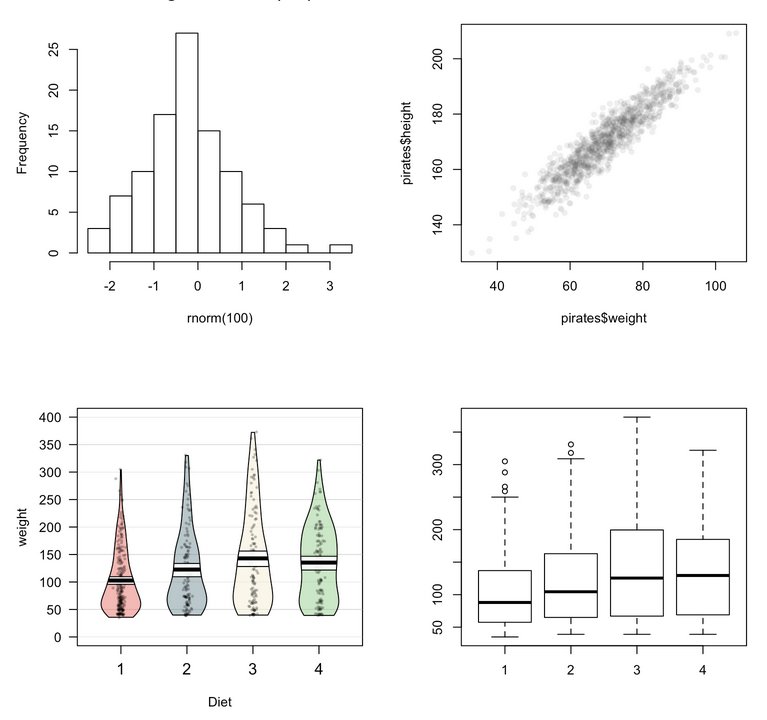 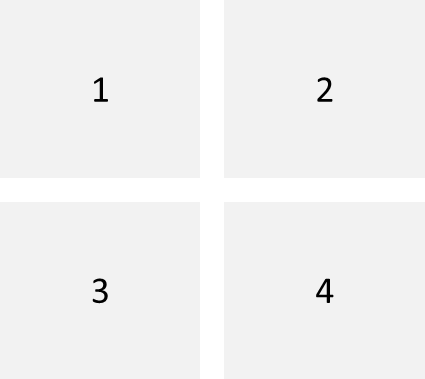 par(mfrow= par(mfrow=c(2,2))
Cria uma matriz 2x2 para 4 gráficos
Seguem-se 4 blocos de codigo e cada bloco de código cria um gráfico que vai ser distribuido pela ordem indicada na figura  

par(mfrow= par(mfrow=c(1,1))
Volta à forma original
# Plot 1
hist(rnorm(100))

# Plot 2
plot(pirates$weight, 
     pirates$height, pch = 16, col = gray(.3, .1))

# Plot 3
pirateplot(weight ~ Diet, 
           data = ChickWeight, 
           pal = "info", theme = 3)

# Plot 4
boxplot(weight ~ Diet, 
           data = ChickWeight)
[Speaker Notes: Explicado]
O package ggplot2 (e.g. https://ggplot2.tidyverse.org/)
O ggplot2 é um pacote R baseado no livro “The Grammar of Graphics” em que os gráficos são vistos como mapas de dados com atributos estéticos (posição, cor, forma, tamanho) de formas geométricas (pontos, linhas, barras, caixas) que se constroem em camadas. Fornecem-se inputs ao ggplot2 e ele faz o gráfico.

Na maioria dos casos, começa por usar-se o ggplot(), fornecem-se os detalhes com aes() e vão-se acrescentando instruções adicionais (tipo de gráfico, cores, etc)
install.packages("ggplot2")
library(ggplot2)
Imprimir resultados na consola
Ver os links:
https://www.gastonsanchez.com/r4strings/formatting.html
Links interesantes
Problemas com funções attach() e detach() 
https://www.r-bloggers.com/2011/05/to-attach-or-not-attach-that-is-the-question/
Juntando lotes de dados por colunas com nomes diferentes
https://www.r-bloggers.com/2012/12/joining-2-r-data-sets-with-different-column-names/
R para Ciência de Dados (muitos tópicos apresentados de forma simpática):
https://r4ds.had.co.nz/workflow-scripts.html
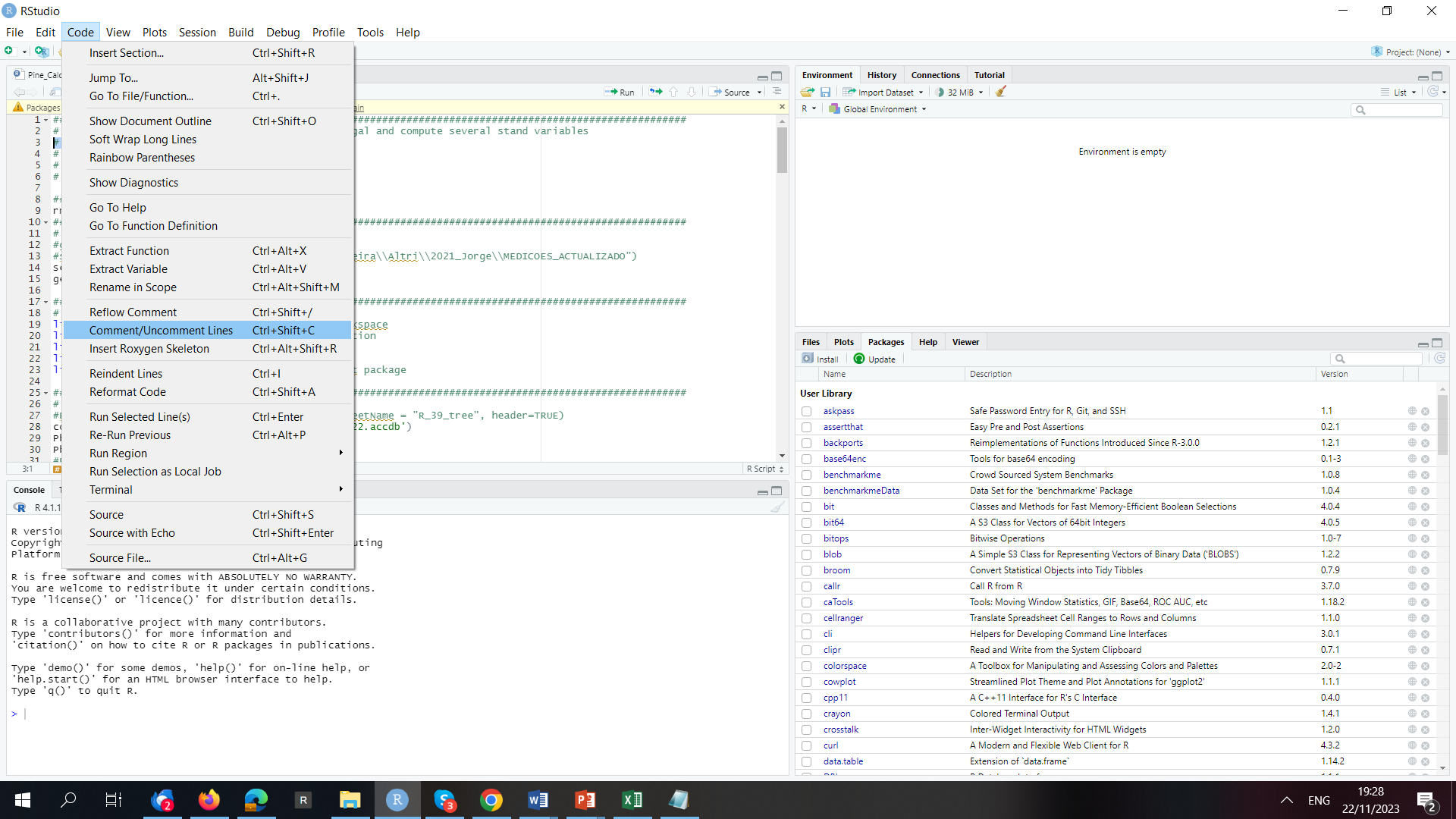 Comentar várias linhas num script
Porquê? Explicação do código ou impedir a execução de código
Há duas formas de cometar linhas no RStudio:
Selecionar as linhas que pretende comentar usando o cursor e depois use a combinação “control + shift + C” para comentar ou descomentar as linhas selecionadas  
 A outra forma é usar a GUI (Graphical User Interface) , selecionar as linhas que deseja comentar com o cursor e clicar em “Código” no menu, uma janela pop-up aparecerá na qual precisamos selecionar “Comentar/Descomentar Linhas” que comenta ou descomenta as linhas selecionadas.
(https://www.geeksforgeeks.org/comments-in-r/)